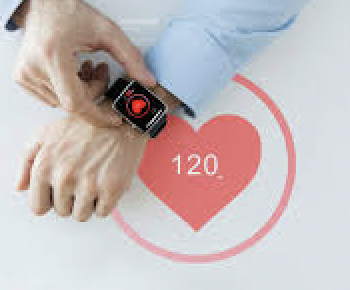 Dissertation 
at 
IIHMR, Delhi
CHALLENGES AND LIMITATIONS IN USAGE OF WEARABLE MEDICAL DEVICES IN HEALTHCARE: IDENTIFICATION THROUGH  TEXT MINING APPROACH
Col Amit Langar (Roll No P/20/006)
Post-graduate Diploma in Hospital and Health Management 2020-2022
 
Mentor :  Dr Anandhi Ramachandran, 
Associate Professor at IIHMR, Delhi
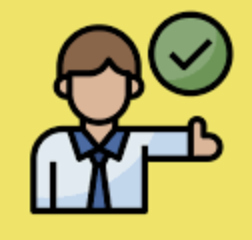 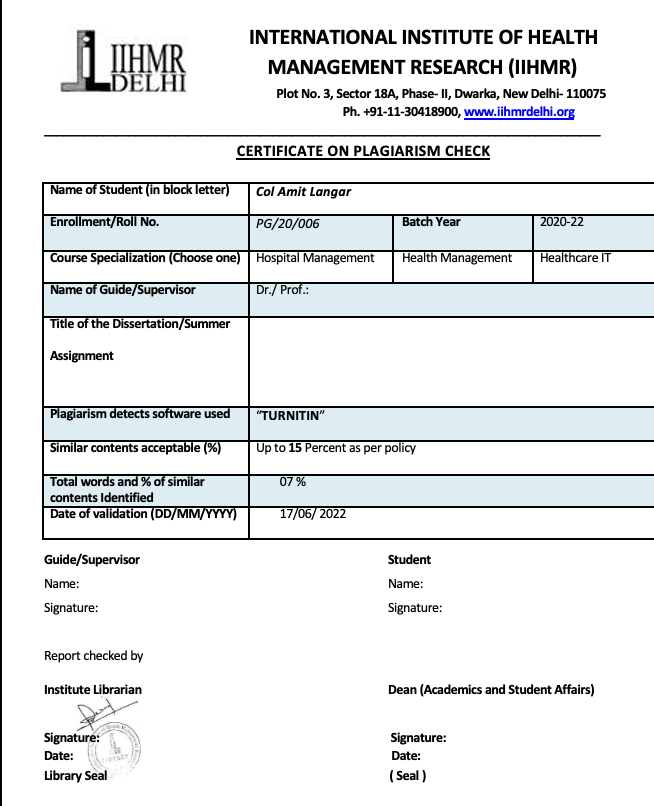 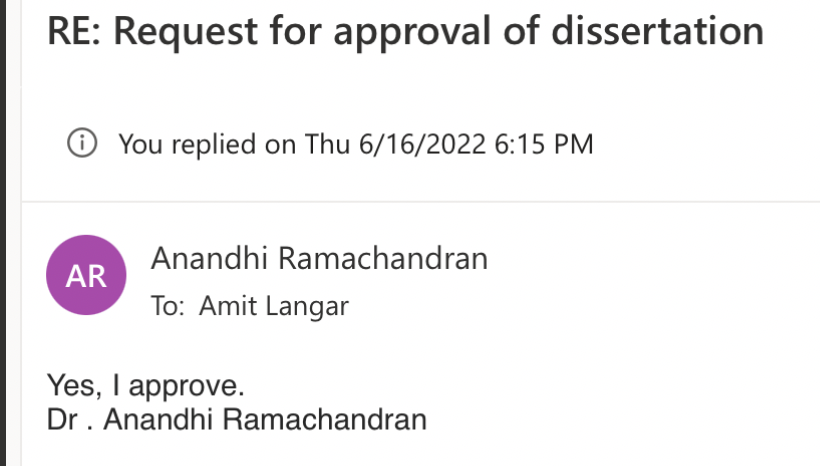 Approval of Mentor
Certificate for Plagiarism Check
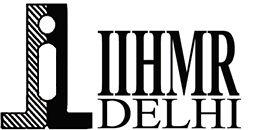 INTRODUCTION
What are Wearable Medical Devices (WMD) ?
 Relevance of WMD 
 Characteristics 
 Classification
  Applications 
Preventive Healthcare 
Mass Health Awareness
Managing Patients
Managing Ailments and Diseases
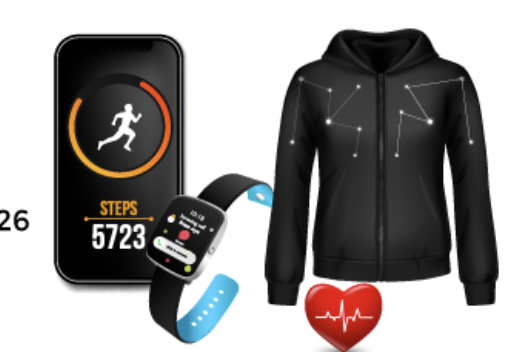 INTRODUCTION
Growth in usage of Wearable Medical Devices 
 Challenges 
 Text Mining 
 Using R – Open Source Software
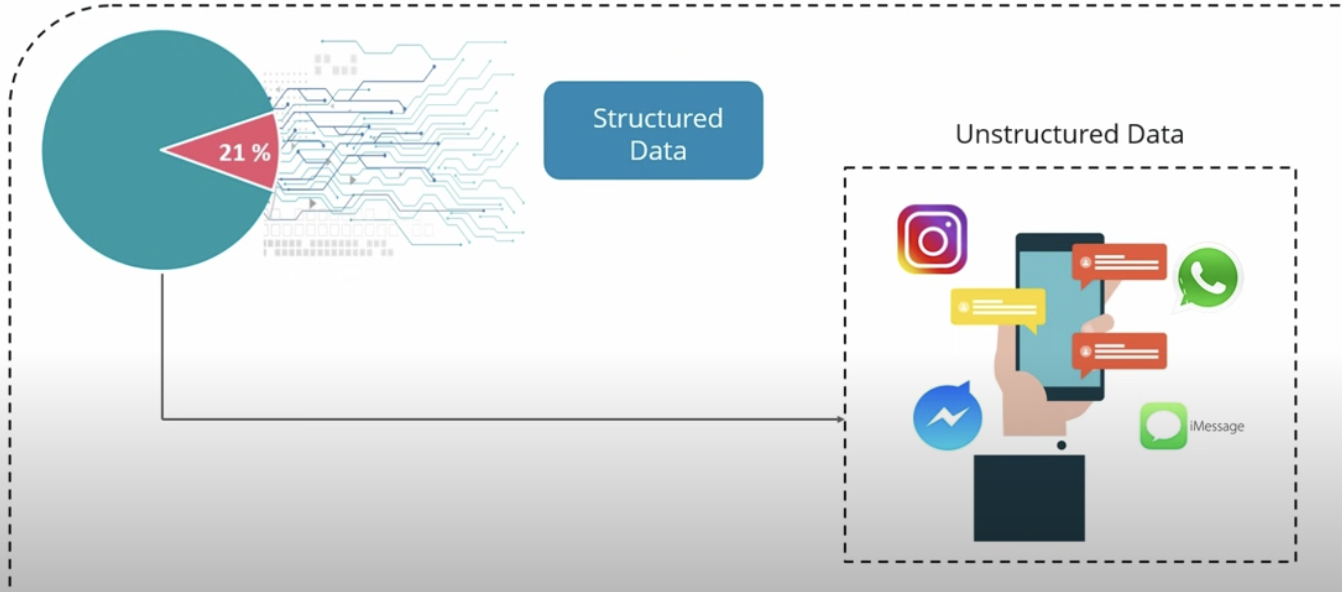 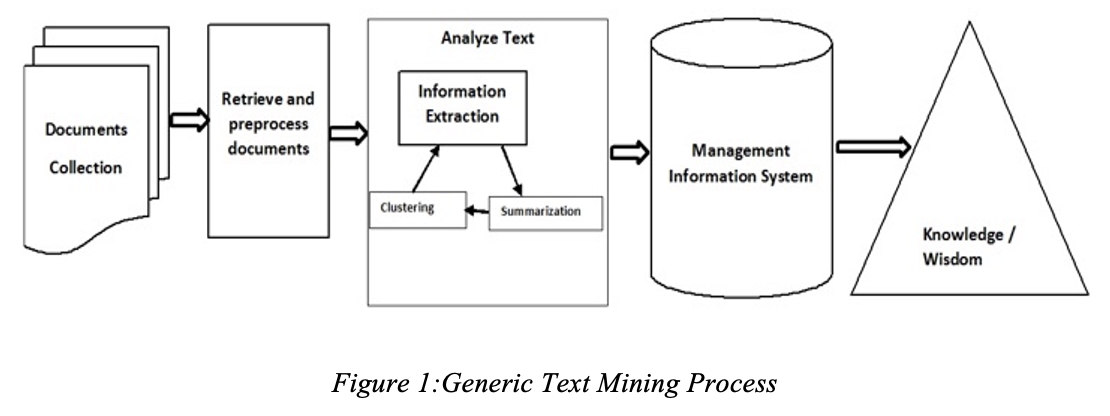 Generic Text Mining Process
OBJECTIVE
To identify the challenges and limitations in usage of wearable health devices reported in the literature through  text-mining approach.
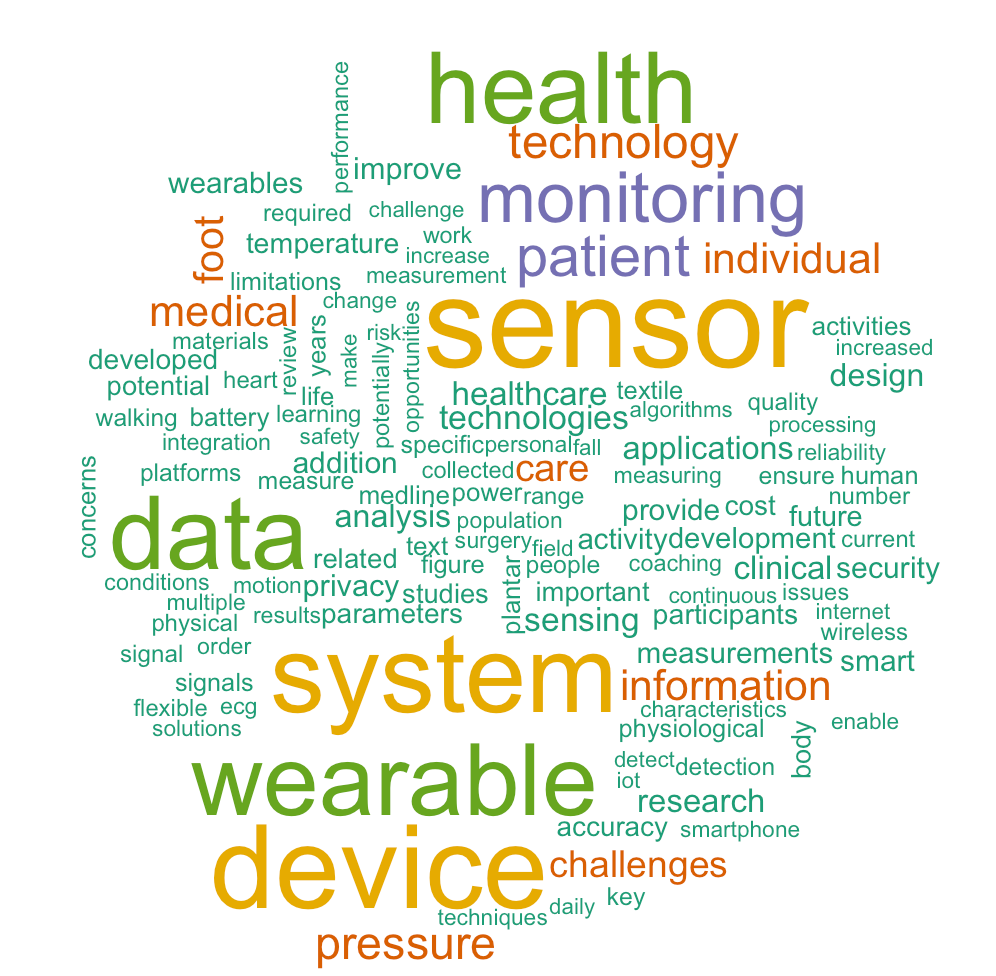 METHODOLOGY
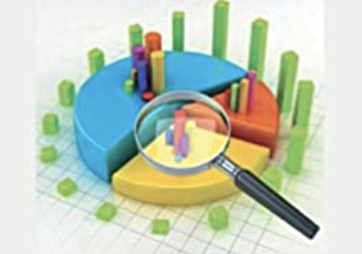 Inclusion Criteria : Full text, English only articles, published within last  12 years   
Exclusion Criteria: General description, systematic reviews, books, book chapters, Patents
Step 3:  Generating and curating the term list 
Step 4:  Utilising ‘R’ Language package for text mining.
Step 5: Analysis of the terms to retrieve trends and evaluating the findings.
Research Design:  Descriptive Study 
Data Collection Method: Secondary data based on published scientific articles  
Approach:    Text mining with following steps :- 
Step 1: Document Search and establishment of corpus – Databases of Pubmed and Google Scholar used. 
Step 2:  Selection of articles  
Modified version of PRISMA guideline used to retrieve articles
METHODOLOGY
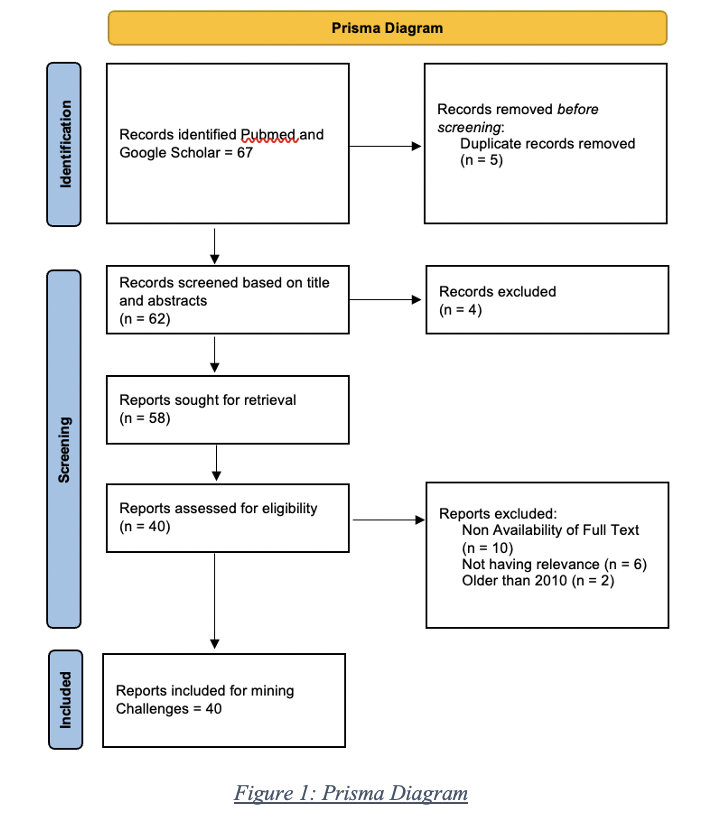 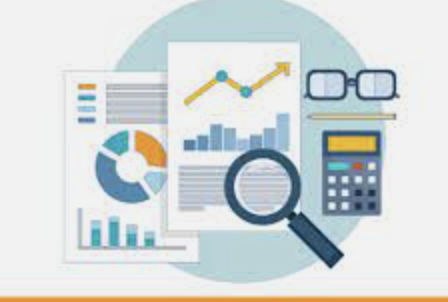 7
TEXT MINING USING R
Data Selection
Data Cleaning
Information Extraction 
Analysis of Information
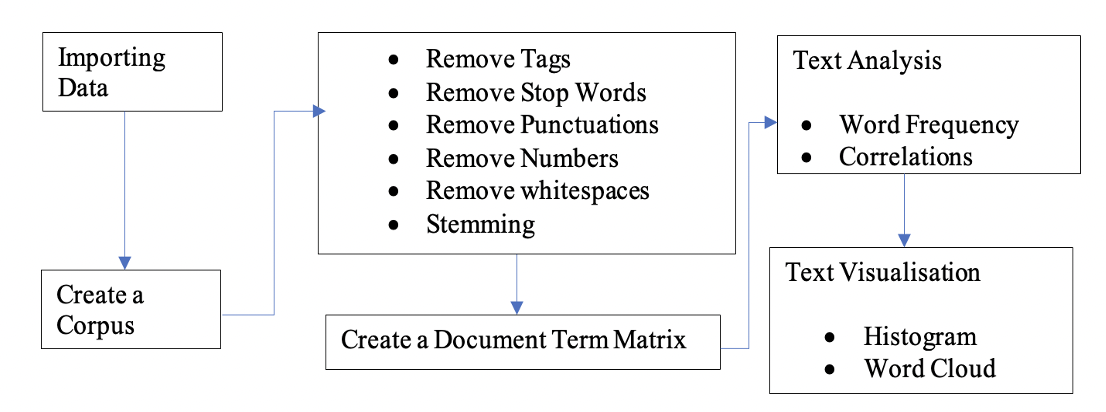 RESULTS
Preprocessing of Data – Remove unwanted characters, numbers, hyphens, punctuations, stripped of white spaces and Stopwords including custom Stopwords
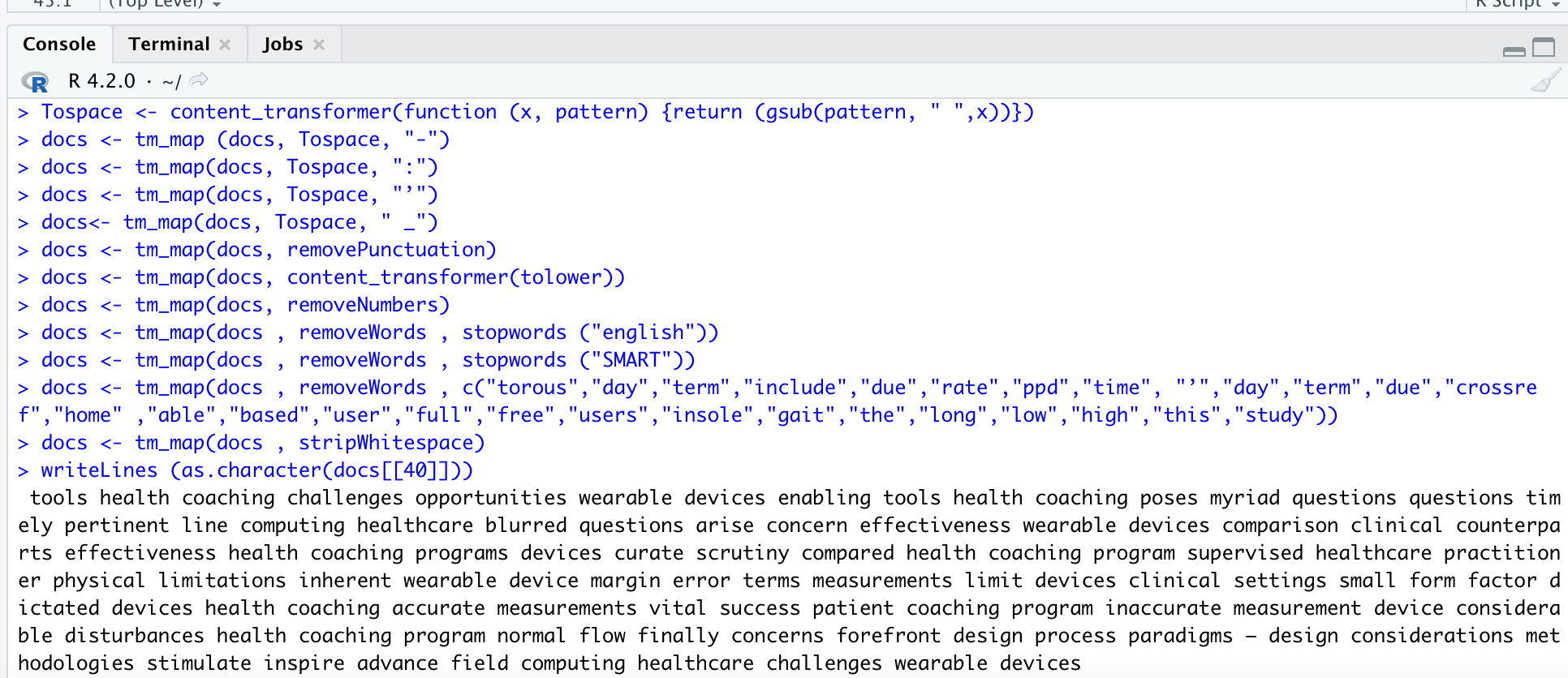 Sample Output 
after Pre-processing
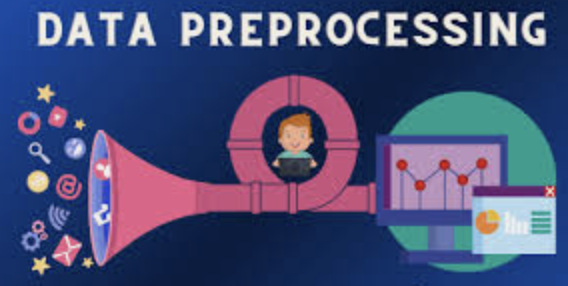 9
RESULTS
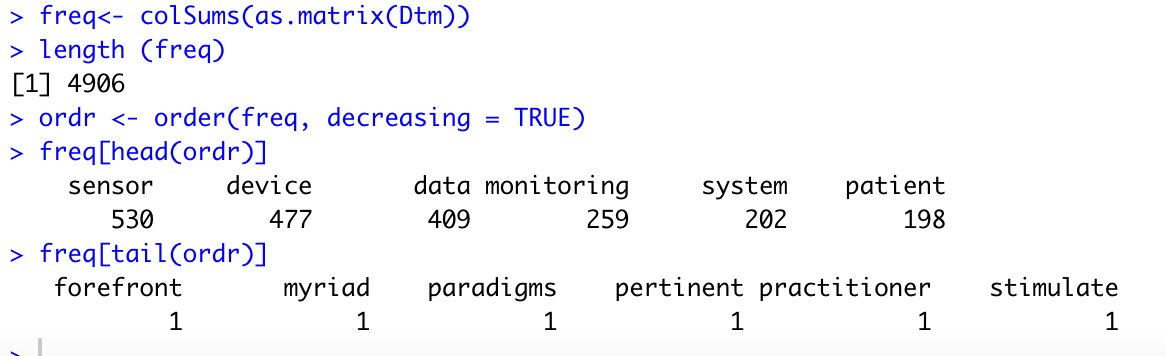 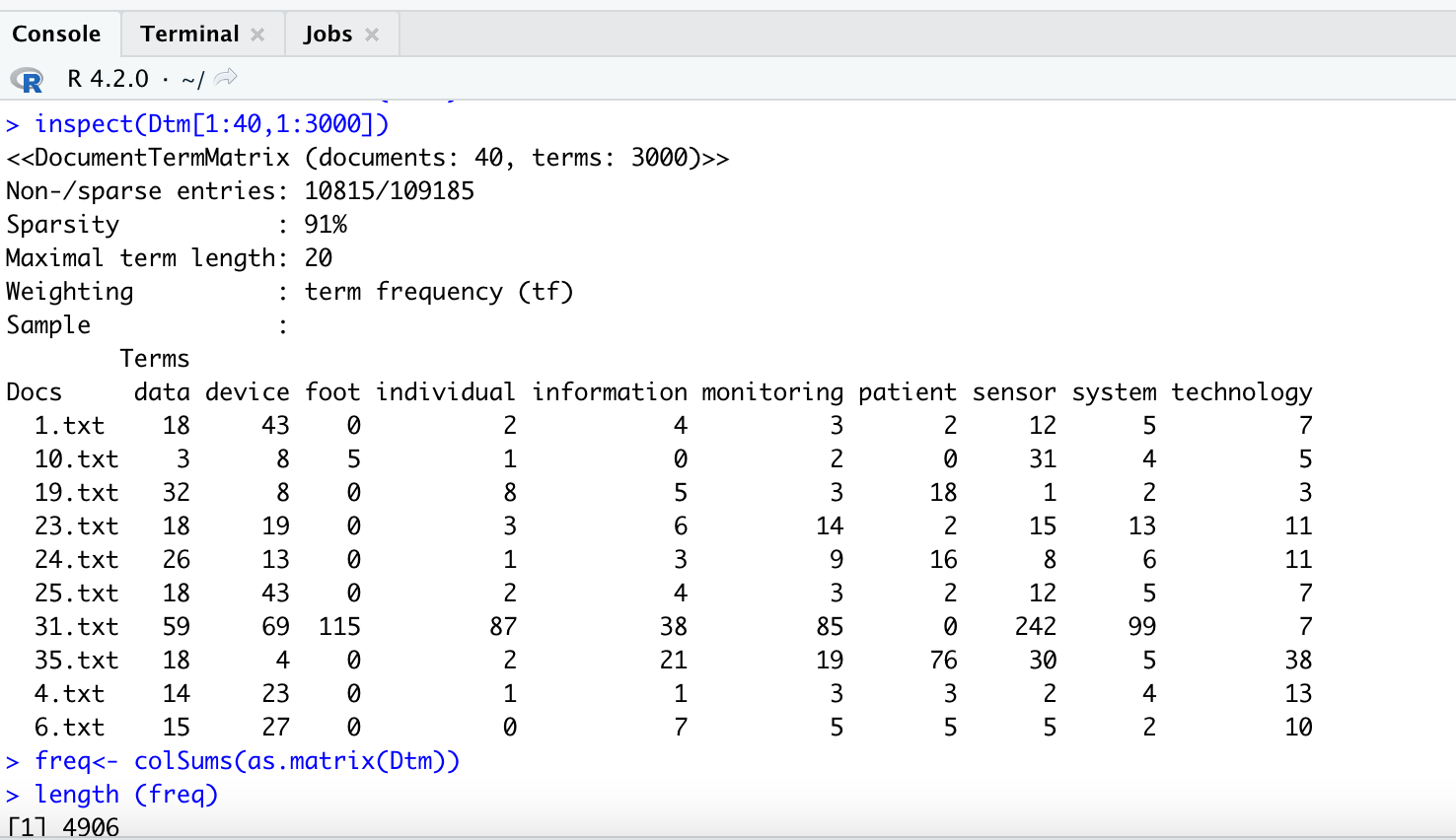 Length, Most Frequent & Least Frequent Terms ( Iteration1)
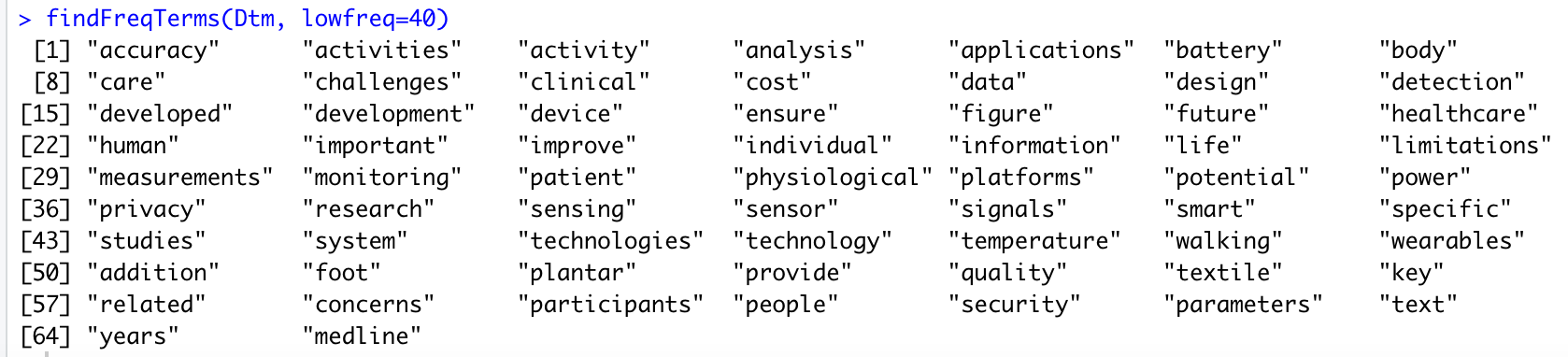 Output DTM as per given Command ( Iteration 1)
Most Frequent Terms with Minimum Frequency of 40 ( Iteration 1)
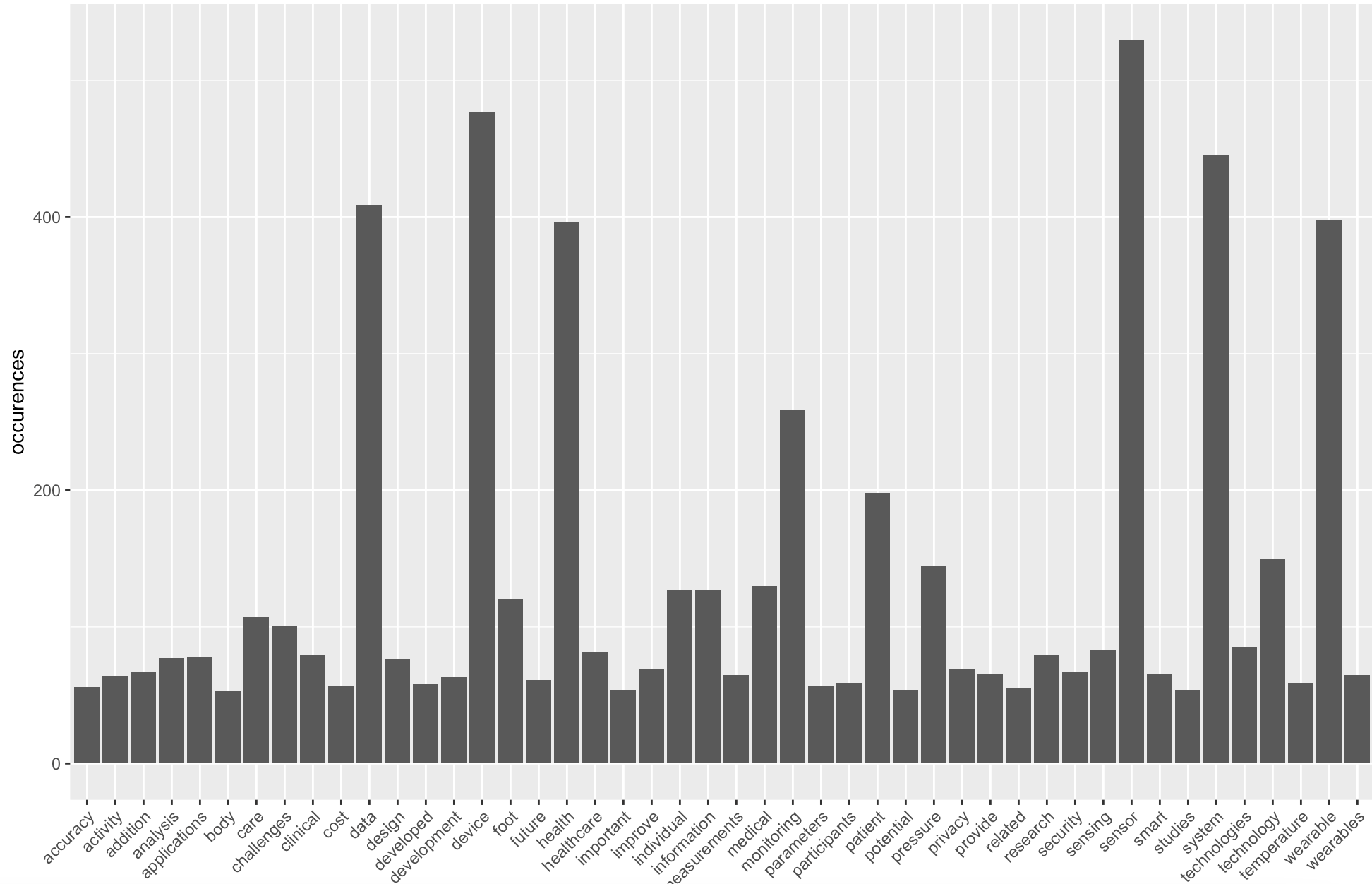 RESULTS
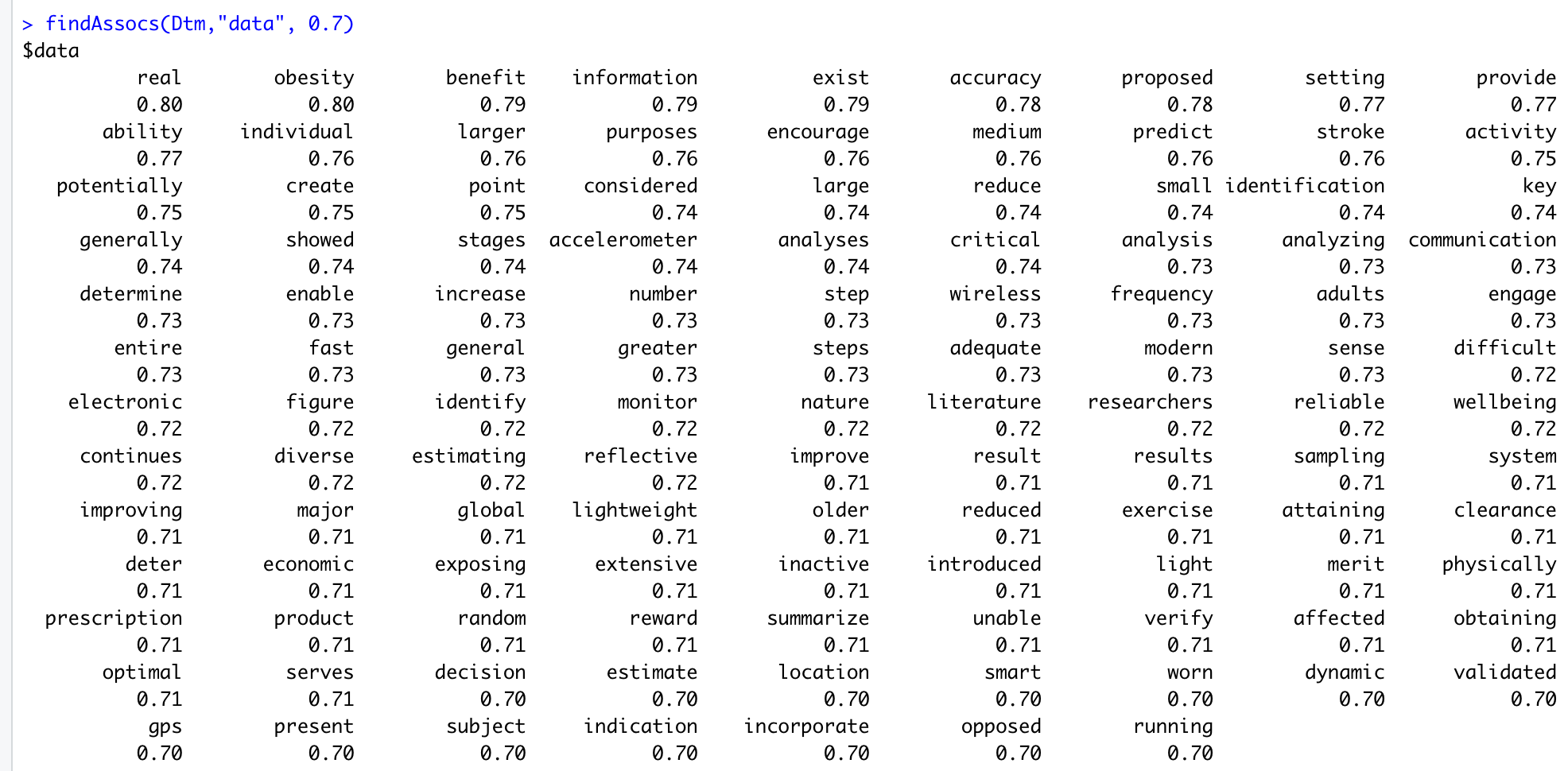 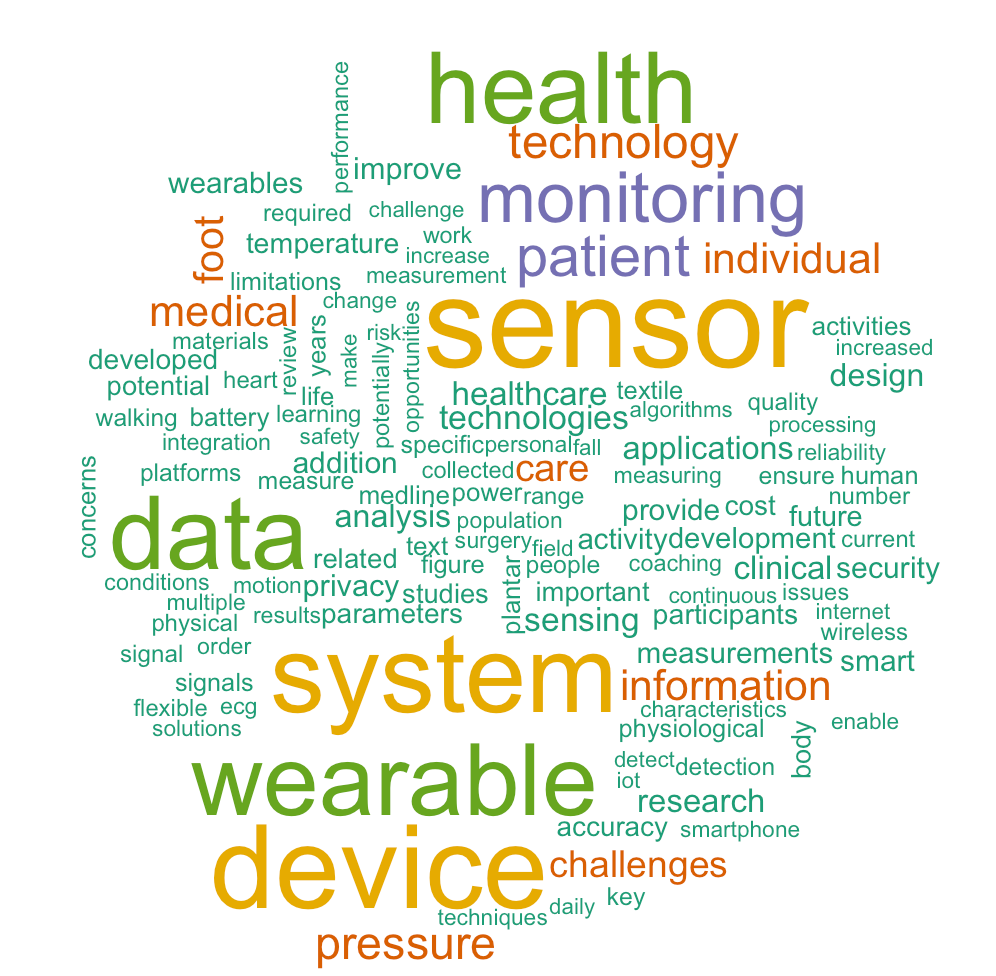 11
DISCUSSION
Most frequent terms are the broad verticals under which challenges are classified
List of High Frequent Terms ( > 40 times)
DISCUSSION
Histogram showed highest bars for Terms like Data, Device, Monitoring, Pressure, Sensor, Wearable, Technology and Information.  
Word Cloud had biggest terms  like health Technology, Monitoring, Patient, Individual, Sensor, Data, Wearability, System , Information and Pressure.
IDENTIFICATION OF CHALLENGES
Data Related               
Handling Big Data. 
Risk of Dataloss. 	
Security and Communication of Data. 	
Interoperability of data from diverse heterogenous devices. 	   
Data Accuracy 	
Security and Privacy 
Threat of Excessive Monitoring. 	
 Security and Ownership.	
 Communication of Wireless Means. 	
 Lack of Regulations .
14
IDENTIFICATION OF CHALLENGES
Sensor Related.  
Customisable.		 
 Embedded into Healthcare Ecosystem 	
 Placement. 	
 Sensitivity and Accuracy

Individual/ Patient Related. 
Convenience. 
Acceptability.	
Consent and Ethical Issues.
Miscellaneous 
Cost issues
Connectivity Issues. 	
Battery Life.  
Issues related to Wireless Networks.
15
CONCLUSION
Wearable Medical Devices changing healthcare landscape

Need to address challenges at three levels 
Providers
Users
Developers

 Text-Mining potential to be a potent research tool
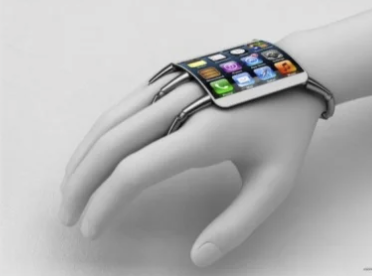 LIMITATIONS OF THE STUDY
Specific challenges for different kinds of devices not taken into account
Use of Secondary Data
Limited expertise in Text Mining
17
DISSERTATION EXPERIENCES
What Did I Learn?
Overall self comments on Dissertation
Insight into Wearable Medical   Devices
 Text Mining and Analysis
 Using R 
 Research Methodology
Systematic approach applied to complete dissertation 
Literature Review
Knowledge building in Text Mining & R
Application 
Report writing
Constant interaction with Mentor
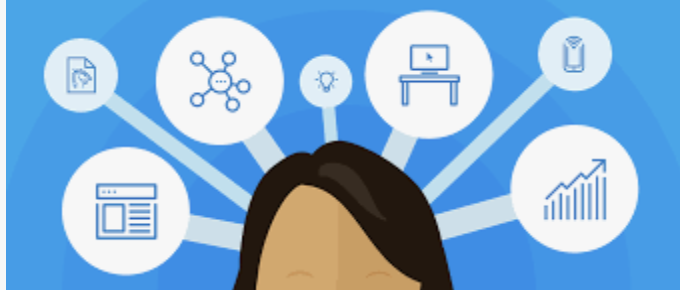 18
REFERENCES
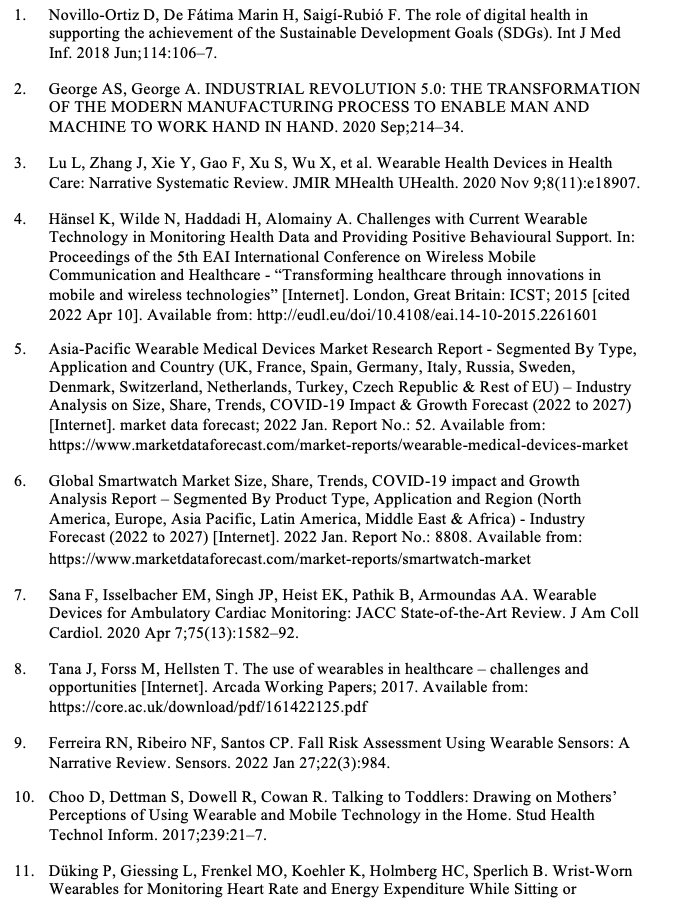 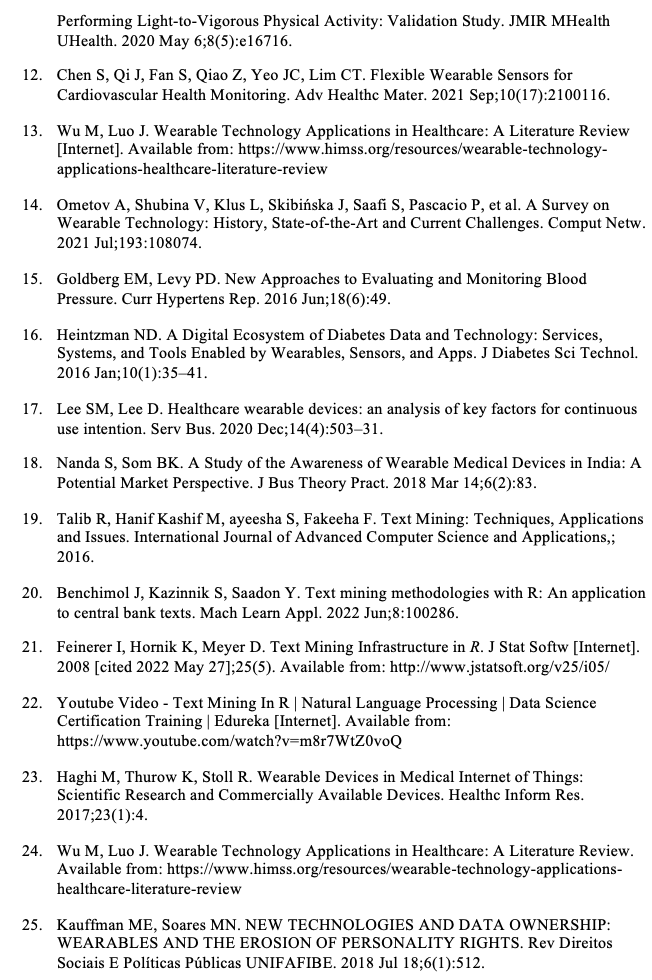 REFERENCES
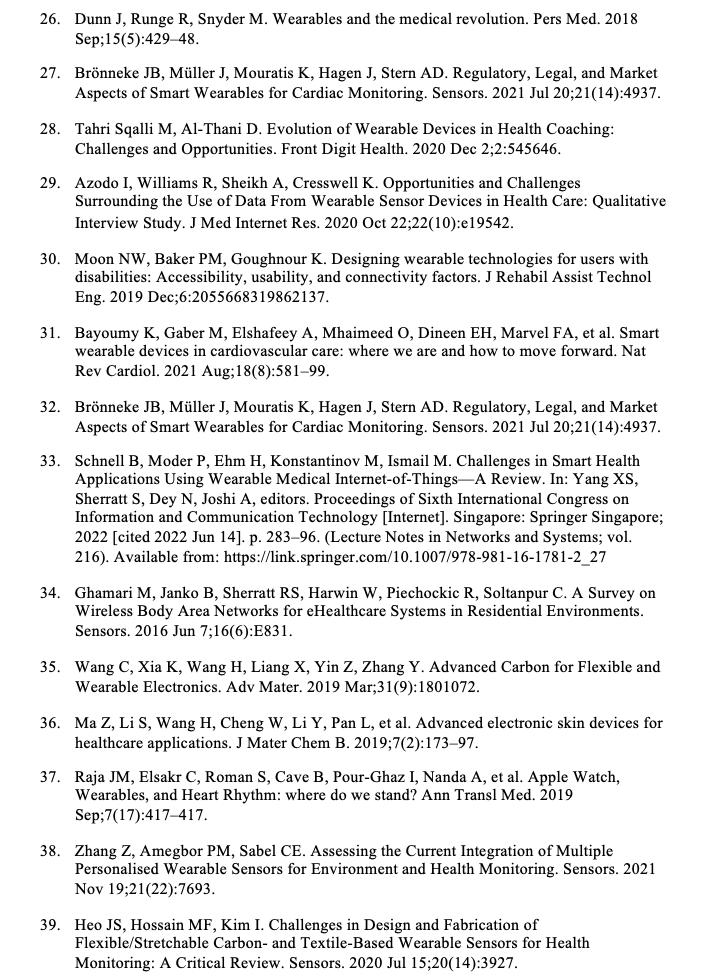 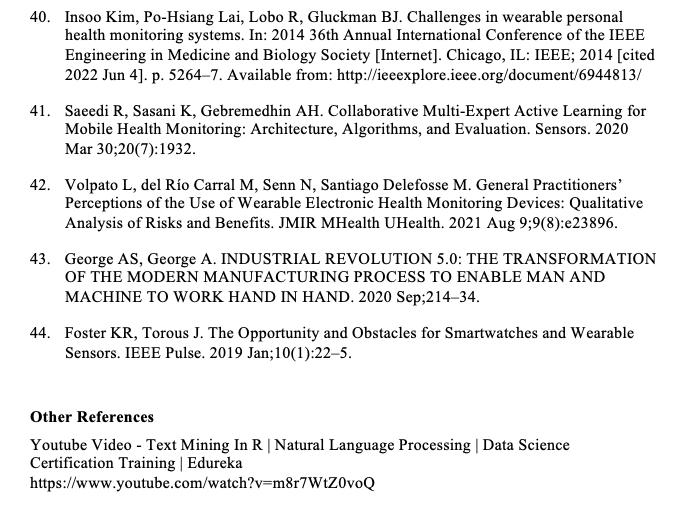 THANK YOU
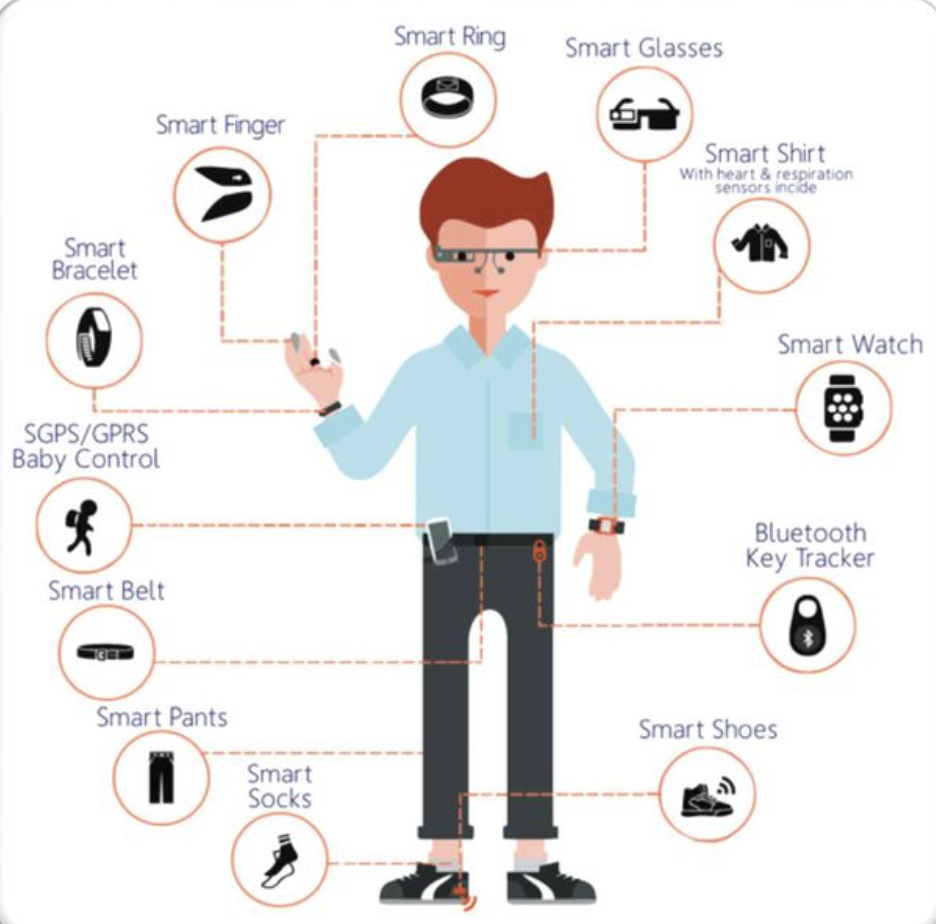 R SCRIPT USED WITH EXPLANATION
#installing tm package
install.packages("tm")
#loading required package :NLP
library(tm)
#creating a corpus with 40 files in folder corpusA
docs<- Corpus(DirSource('/Users/amitl/Downloads/dissertation/corpusA'))
#inspect a particular document
inspect (docs)
# start pre-processing. Cleaning the data by using Tospace function for removing hyphen, numbers, symbols like colons, underscores etc. Also, the code ensures that if colon is removed between two words, they don’t join to become one by creating a custom transformer - content transformer. 
Tospace <- content_transformer(function (x, pattern) {return (gsub(pattern, " ",x))})
docs <- tm_map (docs, Tospace, "-")
docs <- tm_map(docs, Tospace, ":")
docs <- tm_map(docs, Tospace, "’")
docs<- tm_map(docs, Tospace, " _")
# Remove Punctuations
docs <- tm_map(docs, removePunctuation)
# Transform the entire corpus to lower case. Required because R is case sensitive. 
docs <- tm_map(docs, content_transformer(tolower))
# Remove numbers. As numbers are not of much value in our text analysis.
docs <- tm_map(docs, removeNumbers)
# Remove standard stopwords using “English” and “SMART” dictionaries
docs <- tm_map(docs , removeWords , stopwords ("english"))
docs <- tm_map(docs , removeWords , stopwords ("SMART"))
# Remove standard custom stopwords identified through iterations
docs <- tm_map(docs , removeWords c("torous","day","term","include","due","rate","ppd","time",
# Strip extraneous white space
docs <- tm_map(docs , stripWhitespace)
# Inspect output
writeLines (as.character(docs[[40]]))
# Install SnowballC package for stemming
install.packages ('SnowballC')
library(SnowballC)
# Stemming the document by removing prefixes and suffixes of similar words – like using, used, usable
docs <- tm_map(docs, stemDocument)
# once stemming is done certain words might be stemmed with wrong spellings. These can be corrected by undermentioned function
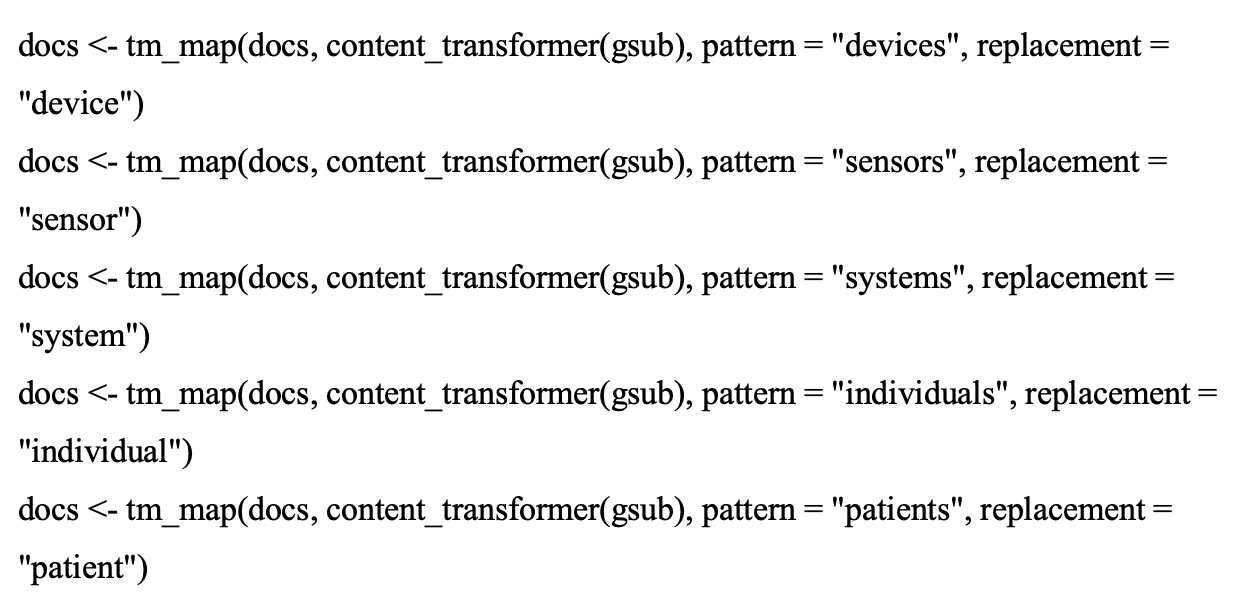 # Create a Document word matrix to check the frequency of words in various documents. All the documents arranged in the row and words arranged in the column
Dtm<- DocumentTermMatrix(docs)
#inspect the part of the matrix 
inspect(Dtm[1:40,1:3000])
#collapse matrix by summing over columns- this gets total count over all documents for each term
freq<- colSums(as.matrix(Dtm))
#length should be total number of terms in the corpus
length (freq)
#sort the frequency of the words in ascending order
ordr <- order(freq, decreasing = TRUE)
#list most frequent words
freq[head(ordr)]
#list least frequent words
freq[tail(ordr)]
#remove words
dtmr<-DocumentTermMatrix(docs, control=list(wordLengths=c(4,20), bounds = list(global = c(3, 27))))
freq<- colSums(as.matrix(dtmr))
# length should be total number of terms 
length(freq)
#create sort order (asc)
freq<- colSums(as.matrix(Dtm))
#create sort order (asc)
ordr <- order(freq, decreasing =TRUE)
#inspect most frequently occurring terms
freq[head(ordr)]
#inspect lease frequently occurring terms
freq [tail (ordr)]
#list the most frequent terms. Lower bound specified as second argument. Items which have occurred atleast 80 times. 
findFreqTerms(Dtm, lowfreq=40)
#find correlations between these frequently occurring words using findAssocs function
findAssocs(Dtm,"data", 0.75)
findAssocs(Dtm,"wearable", 0.6)
findAssocs(Dtm,"challenges",0.65)
findAssocs (Dtm, "healthcare",0.65)
# draw histogram
install.packages("ggplot2")
library(ggplot2)
wf=data.frame(term=names(freq),occurences=freq)
p <- ggplot(subset(wf, freq >50), aes(term, occurences))
p <- p +geom_bar(stat ="identity")
p <- p+theme(axis.text.x=element_text(angle=45, hjust =1))
p
#
draw wordcloud
install.packages ("wordcloud")
library(wordcloud)
#colour palette of Word cloud
install.packages("RColorBrewer")
set.seed(42)
wordcloud(names(freq),freq, min.freq=40, colors=brewer.pal(6,"Dark2"))